State Performance Plan Indicator (SPPI)-14
PLEASE NOTE:
The focus of this presentation is on the changes for the official XML data submissions during the 2022-2023 school year.
AGENDA
SPPI-14
2021-2022
Submission Updates 
2022-2023 Changes
Application Updates
Data Element Updates
Report Updates
Business Rule Updates
Code Table Updates
Reminders
Current Known Issues
Timeline
Frequently Asked Questions
Technical Resources
Questions
2021-2022: SUBMISSION UPDATES
The 2021-2022 SPPI-14 data collection closed on February 17, 2022. 

Final Submission Count: 1,035

The promotion logic was updated prior to the 2021-2022 submission to include students reported as special education in the prior year PEIMS Fall submission that were not reported as special education in the prior year PEIMS Summer. 

This change resulted in an additional 341 students reported.
2022-2023
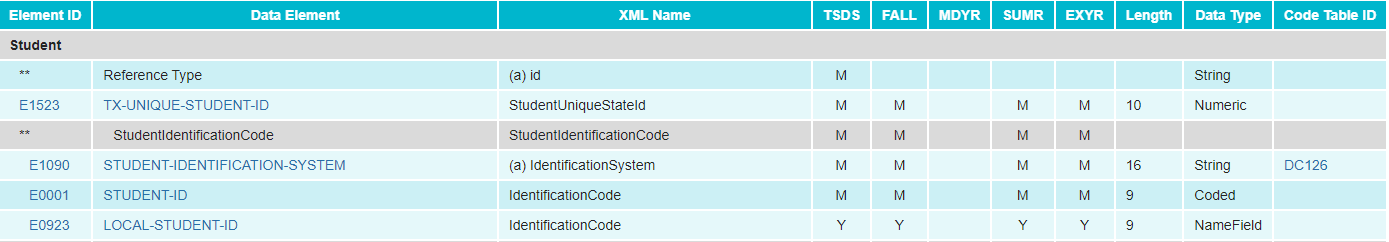 2022-2023: APPLICATION UPDATES
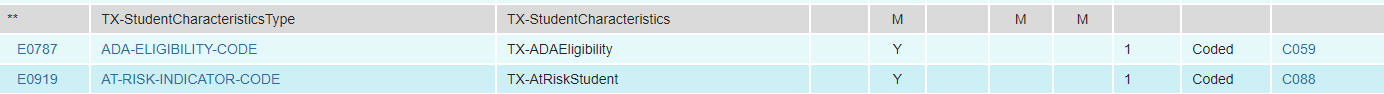 The SPPI-14 data collection will be updated to include the following existing PEIMS element:
HOME-LANGUAGE-CODE (E0895)
This data element will be optional in the TSDS StudentExtension complex type but required for all students reported in SPPI-14.
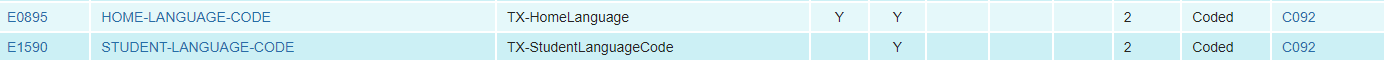 2022-2023: DATA ELEMENT UPDATES
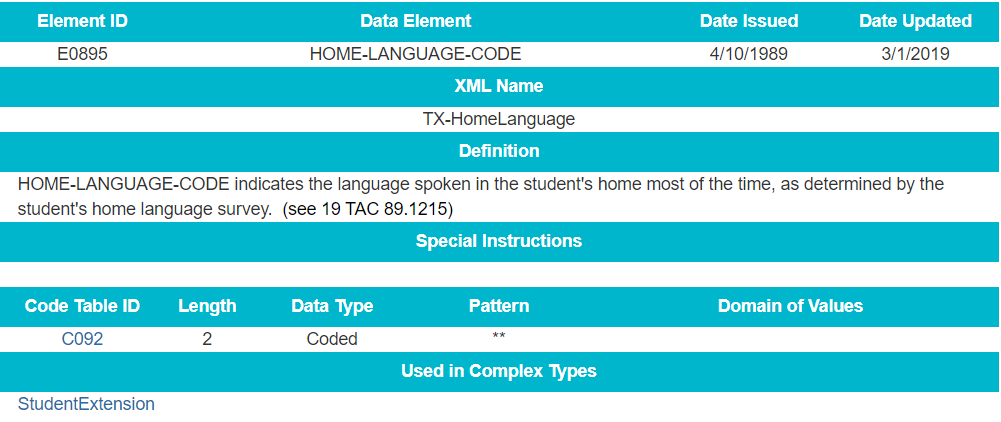 2022-2023: REPORT UPDATES
The following report will be updated to include the new data element HOME-LANGUAGE-CODE (E0895):

SPP0-000-001: TSDS SPPI-14 Student Roster Report

More information, including the updated report mockup, will be shared prior to the start of the 2022-2023 school year.
2022-2023: BUSINESS RULE UPDATES
The following rule, 40203-0023, will be updated to include HOME-LANGUAGE-CODE:
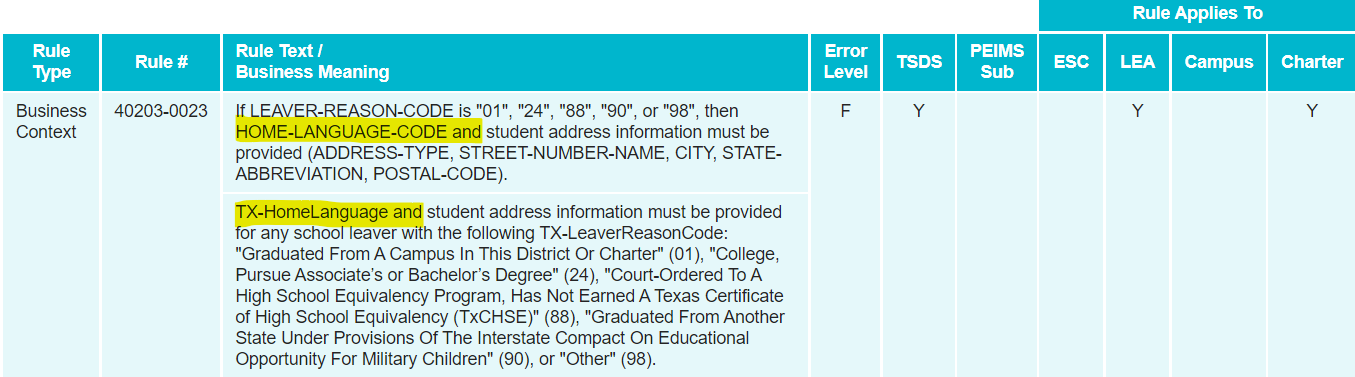 2022-2023 CODE TABLE UPDATES
2022-2023 
No New Code Tables
No Updated Code Tables
No Deleted Code Tables
2022-2023 REMINDERS
Report SPP0-000-002 can be run by ESC staff any time prior to the close of the SPPI-14 data collection.

This report will show ESC staff their LEA’s current SPPI-14 submission status and the LEA’s expected count of students to report.

The expected count of students is based off the current year PEIMS Fall leaver data and the prior year PEIMS Summer (or Fall) special education data.
The expected count on the report should match the number of students the LEA promotes to their data mart.
2022-2023 REMINDERS
As the submission deadline approaches, ESCs are encouraged to run the report and reach out to their LEAs that have not completed the submission but show a count of students that need to be reported.

The LEA’s expected student count will show zero (0) if the LEA has not loaded their current year PEIMS Fall leaver data to the ODS.
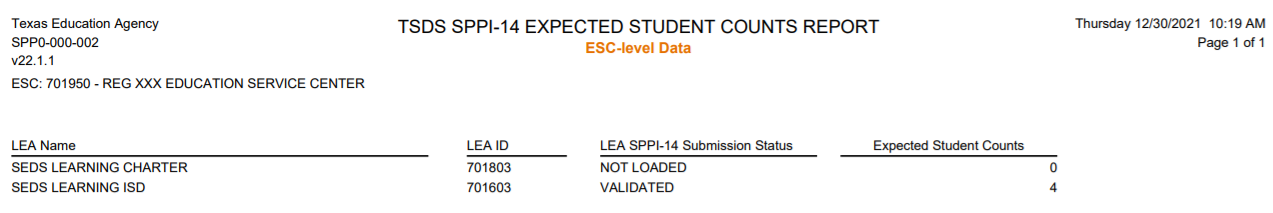 2022-2023 TIMELINE
FREQUENTLY ASKED QUESTIONS
Which primary disability and instructional setting codes are promoted to SPPI-14? 

The primary disability and instructional setting codes that are promoted to the SPPI-14 data mart are those that are associated with the latest EFFECTIVE-DATE (E1632) for the student from the prior year PEIMS Summer (or Fall) submission.
FREQUENTLY ASKED QUESTIONS
How does SPPI-14 determine if a student was special education in the prior school year?

The SPPI-14 promotion logic determines if a student was special education by looking at data reported in the PEIMS Fall and Summer in the prior school year. Students reported with SPECIAL-ED-INDICATOR-CODE (E0794) = ‘1’ in either collection are considered for SPPI-14.
TECHNICAL RESOURCES
Technical Support:
TSDSCustomerSupport@tea.texas.gov

SPPI-14 Program Area
spp@tea.texas.gov

TIMS Knowledge Base Articles
TSDSKB-585 General FAQs for State Performance Plan Indicator 14
TSDSKB-592 State Performance Plan Indicator 14 (SPPI-14) Promotion Questions
Questions